RUMENA  RASA
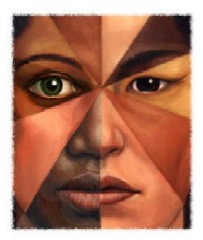 RUMENARASA
MONGOLIDNA RASA
AZIJSKA RASA
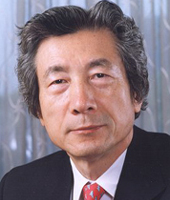 40% vsega človeštva
Prilagodljivost na najrazličnejša okolja, od arktičnih do tropskih geografskih širin.
Posebnosti pri rumeni rasi
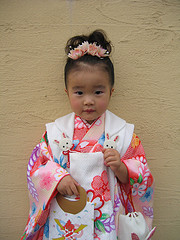 Mongolidne oči
Barva kože
Lasje
Obraz
Postava
PODRASE
Mongolidna rasa
Turkmenska rasa
Tibetanska rasa
JV Kitajska rasa
S Kitajska rasa
Eskimi
Amerikandi
ESKIMI
INUITI
OBALE GRENLANDIJE
SEVERNA AMERIKA
AZIJA
SREDNJE RASTI
RUNENO RJAVE POLTI
ČRNIH LAS
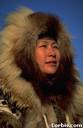 AMERIŠKI INDIJANCI
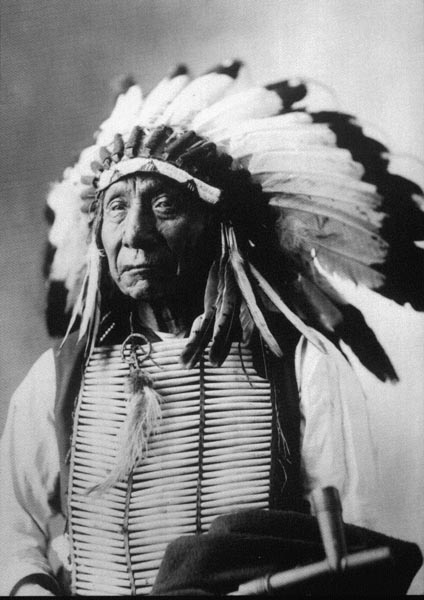 Indijanci izvorno pripadajo Mongolidom
Pred okoli 12.000 leti so prišli iz Sibirije lovci in nabiralci prek Beringove ožine v Ameriko.
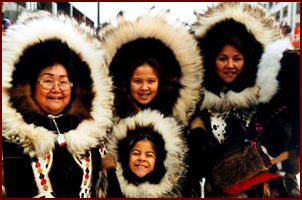 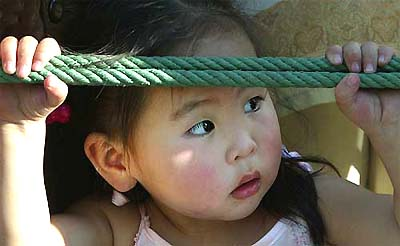 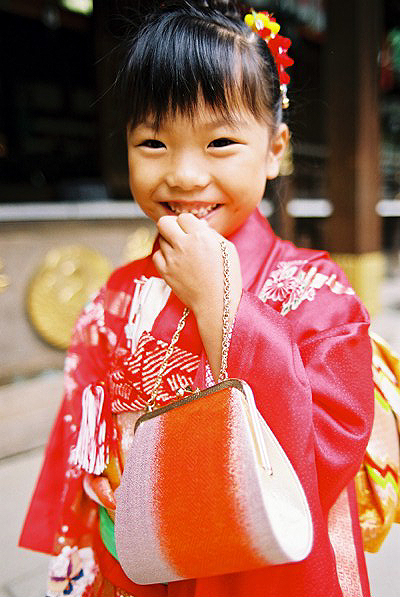 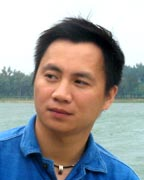 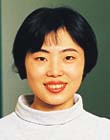 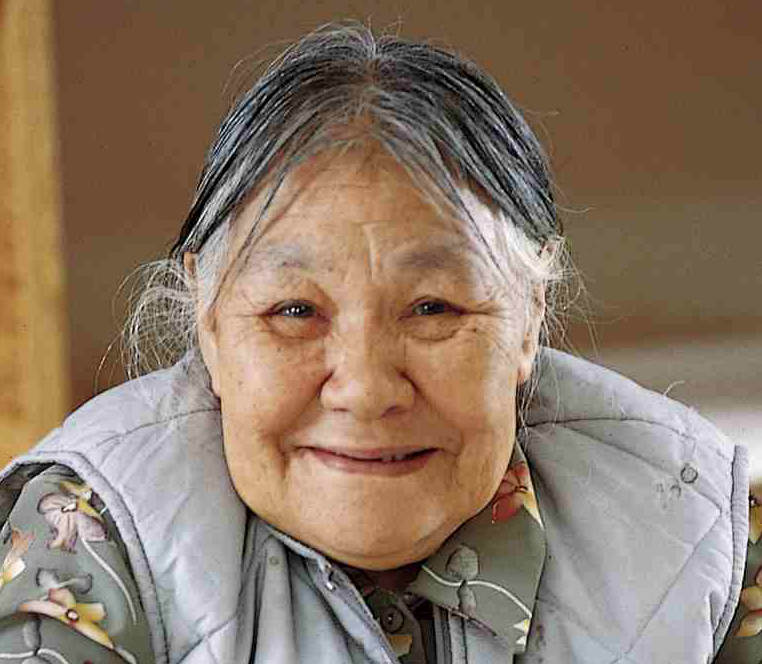 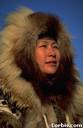 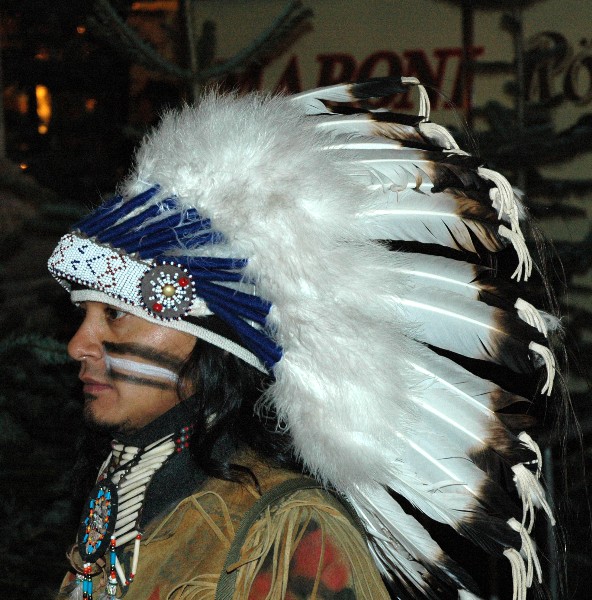 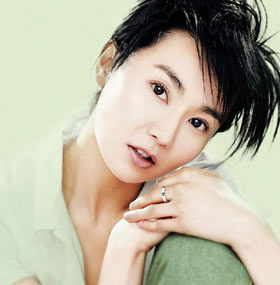 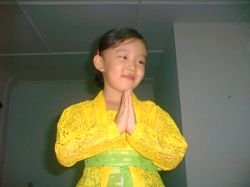